Викторина «Олимпийский калейдоскоп»
Составила : Карташова И.Н.
воспитатель,
ГБС(К)ОУ общеобразовательная
 школа - интернат №28
п.Суворов - Черкесский,
город - курорт Анапа
1. Назовите, где проводились Олимпийские игры в древности?
2. В какое время года и с какой периодичностью проводились олимпийские игры?
3. Кто допускался к олимпийским играм?
4. Чем награждали победителей игр в древней греции?
5.Девиз олимпийских игр?
6.Что представляет собой олимпийский флаг?
7.Как часто поводятся олимпийские игры сейчас?
8. Какие по счёту зимние олимпийские игры проводились в сочи?
9. Назовите даты проведения зимних олимпийских игр в сочи?
10. Назовите даты проведения зимних паралимпийских игр в сочи?
11. Назовите талисманы зимних олимпийских игр в сочи?
12. Назовите талисманы зимних паралимпийских игр в сочи?
13. Как называются начальный и конечный пункт дистанции?
14. Назовите олимпийские зимние виды спорта?
15. Каковы результаты зимних олимпийских игр в сочи?
ФИЗМУНУТКА-изобразите выступление спортсменов того вида спорта, который я укажу
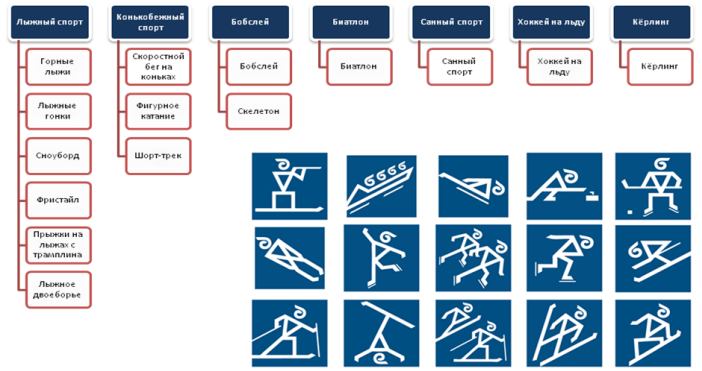 Разгадайте кроссворд
Кроссворд «ОЛИМПИЙСКИЙ»
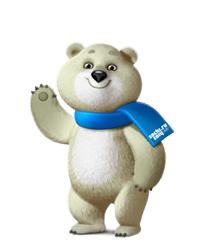 Спасибо за внимание